Yonkers Public Schools Student  Expectations
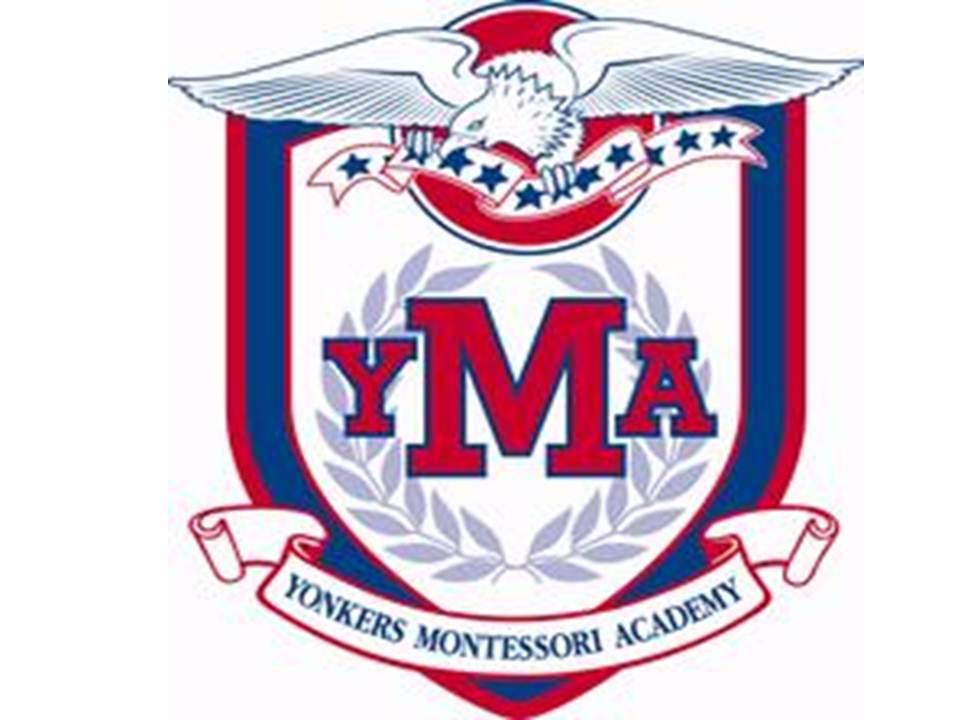 Dr. Eileen E. Rivera
Principal
Yonkers Montessori Academy
Guiding Principals of the Code of Conduct
Students need to be supported and engaged in school in order to promote strong character and appropriate conduct.
Effective and engaging instruction and positive behavioral supports are the foundations of a positive school climate.
All adults- teachers, principals, administrators, school staff, parents, and the larger community-have an obligation to help students become good citizens and productive lives by modeling desired behaviors and cultivating those behaviors in students.
Appropriate conduct and strong character are reflected in a civil, respectful, healthy and caring environment.
The District will continuously monitor results in an effort to determine strategies for improvement.
Student Rights
To attend school and earn a diploma
To be respected as an individual and treated fairly and with dignity by other students and school staff.
To be given information about how to report incidents of intimidation, harassment and discrimination.
To be provided clear expectations regarding:
Course objectives, requirements, and state standards;
Grading criteria and procedures;
Assignment requirements and deadlines;
School and classroom rules and expectations regarding behavior.
To receive available guidance, counseling, and advice for personal, social, educational, career, and vocational development.
Student Responsibilities
Students are responsible for COOPERATING WITH OTHERS AND TREATING OTHERS WITH RESPECT
Students are responsible for their PERSONAL CONDUCT and CHARACTER
Students are responsible for their LEARNING
Students are responsible for respecting the PROPERTY OF OTHERS 
Students are responsible for helping to maintain a SAFE SCHOOL COMMUNITY
DRESS CODE
The following dress code will be enforced:
Students may not wear extremely brief, revealing garments such as, but not limited to, tube tops, net tops, halter tops, spaghetti straps, plunging necklines (front and/or back), midriff tops, see-through fabrics, short shirts, or dresses.
Undergarments such as, but not limited to, underwear and/or undershirts must be completely covered with clothing. Pants and/or shorts are to be worn at the waist.
Footwear must be worn at all times. Footwear that is a safety hazard, such as, but not limited to, flip-flops or sandals without a heel strap and lace up shoes without laces, is not be allowed.
Clothing which promotes inappropriate products or activities prohibited by school policies or that is likely to cause a material and substantial disruption in the school is not allowed. This includes, but is not limited to, t-shirts and other clothing that displays, promotes, or endorses profanity, illegal organizations, and/or gang identity, violent activities, or the use of alcohol, tobacco, or illegal drugs or substances.
Clothing will be considered inappropriate if it contains obscenity, is libelous, or denigrates others on account of race, color, religion, creed, national origin, gender, sexual orientation, disability, or any other protected class.
Headgear of any kind including, but not limited to, hats, caps, and hoods may not be worn in school, with the exception of headgear for a religious or medical purposes.
Clothing generally accepted as “outer wear” may not be worn in the classroom.
Jewelry that is capable of being used as a weapon is not allowed. This shall include, but is not limited to, rings covering multiple fingers, spiked necklaces or belts, belts with large removable buckles, heavy and/or large neckwear, martial arts gear, chain link wallets, and key rings.
Attendance Policies
Grades 9 – 12
A student absent for more than 24 classes for a full year course, or 12 classes for a semester course, or 9 lab classes for a full year Regents science lab course will not receive credit for the course.
Unexcused absences will be counted in this number. The only exceptions not counted toward the 24, 12, 9 limitation are: (a) administrative altered schedule; (b) school operated music lessons; (c) school testing; (d) curriculum based field trips; and (e) approved participation in school athletic events. These are considered excused absences from class.
If a student is absent more than 24 times in a full year course, that student may not be allowed to attend summer school.

Grades 7 – 8
Promotion based on passing three out of four core subjects and two non-cores
Student Support
Classroom Teachers
Coaches
Advisors (clubs and activities)
School Counselor
Pupil Personnel Staff (Social Worker, Psychologist, Student Assistance Counselor)
Safety Officer
Grade Level Advisor
Grade Level Assistant Principal
Principal
Next Steps
Classroom Activities
Read Student Code of Conduct
Questions